The first ion beam extracted from DC-280
without flat-top resonators
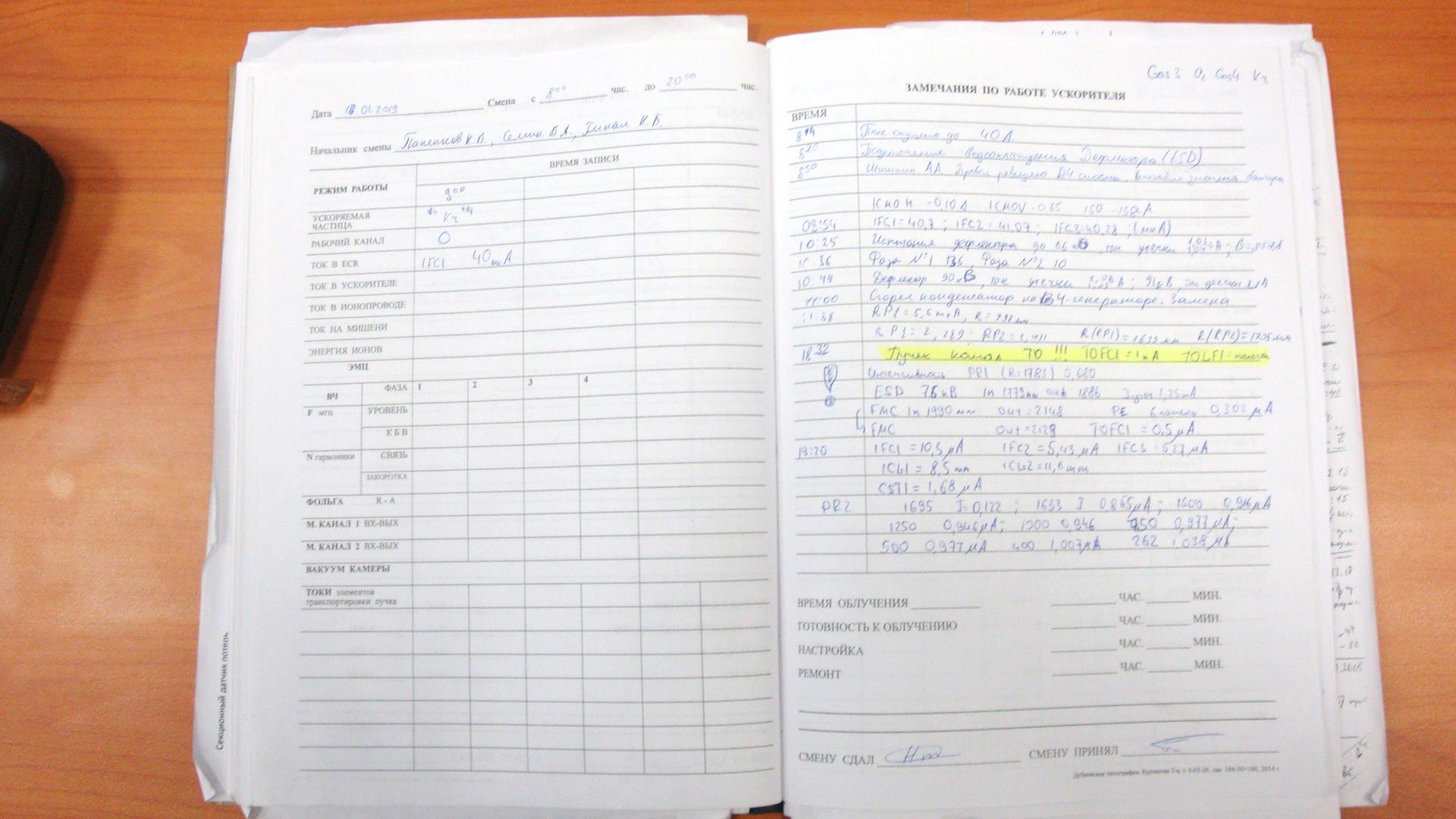 `
17.01.2019
The first extracted beam 
of 84Kr+14     IRP1=1nA
18:32
Opening of the SHE Factory building and DC-280 
March 25, 2019
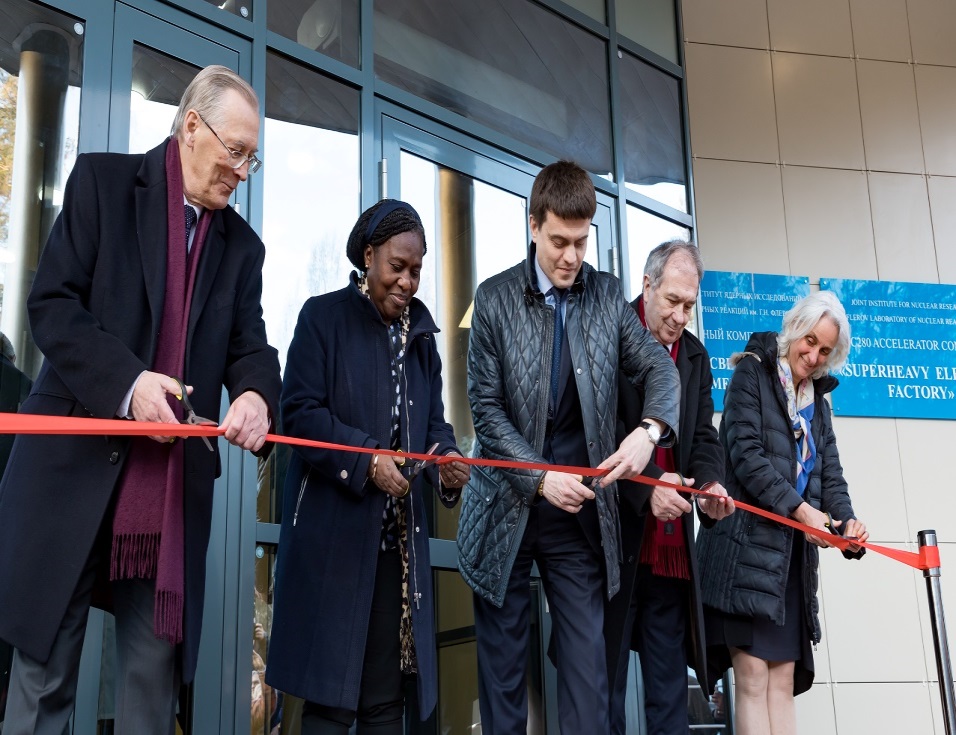 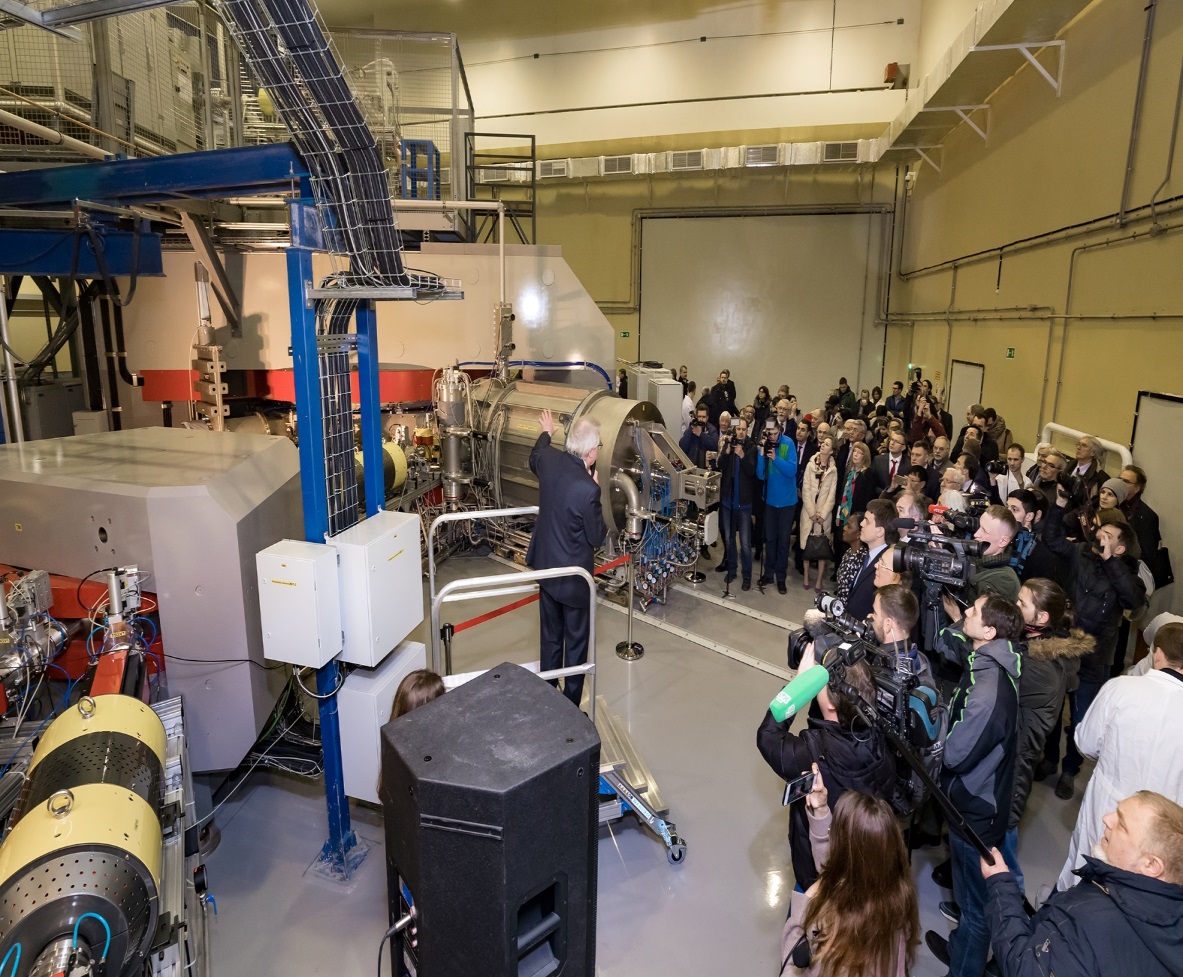 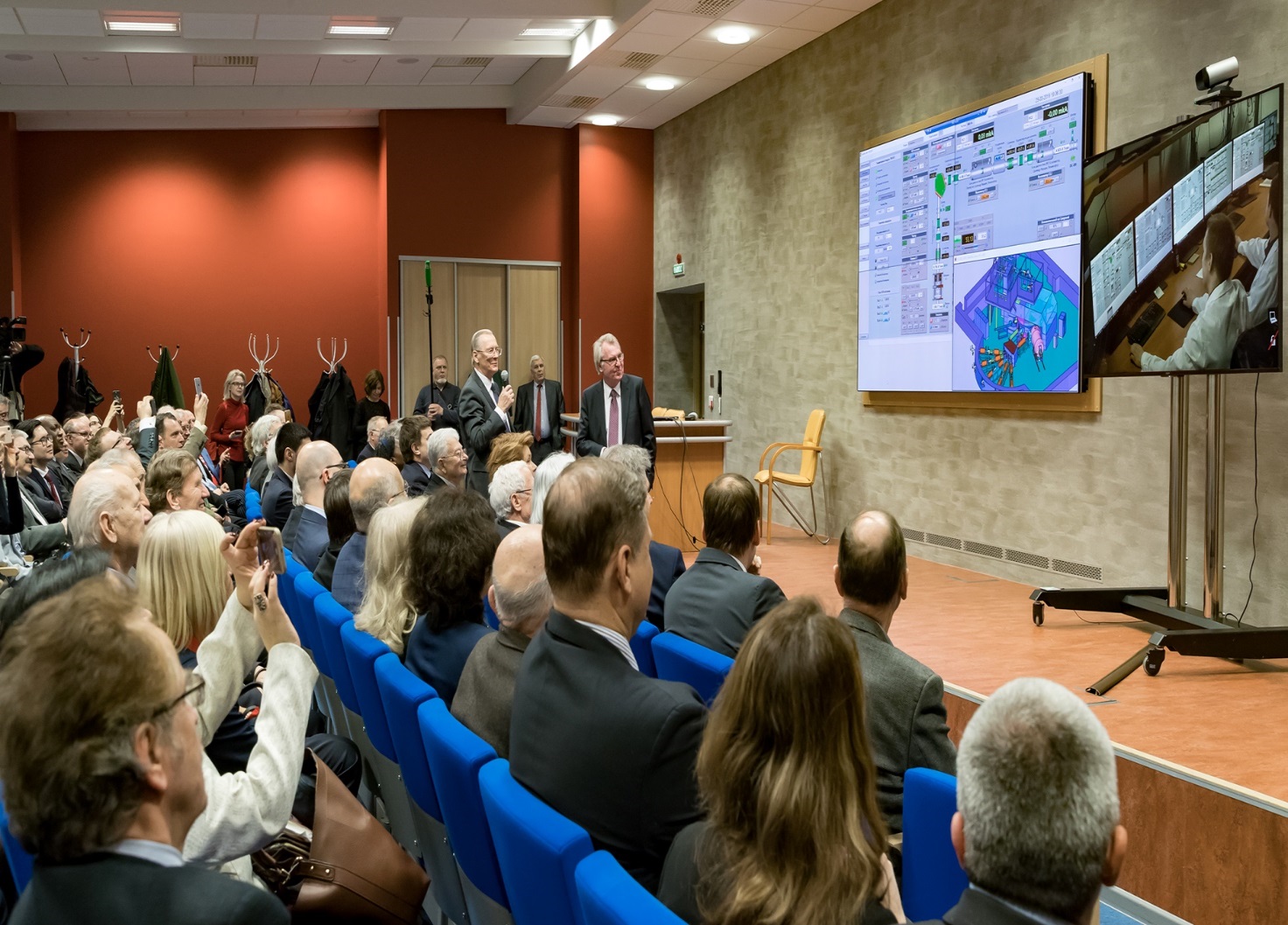 What was realized since the beginning of 2019
The air leak in the N1 RF resonator was found and eliminated, vacuum in the DC-280 chamber was improved from 23·10-7 Torr to 79·10-8 Torr. 


The maximal intensity of 6 pA was registered for 40Ar+7 (designed is 10 pA) at acceleration efficiency of 41,6% (designed is 50%)
Future plans


In September-October- transportation of 40Ar+7 ion beams to the GFS-2 experimental setup. Acceleration of 48Ca+9. Preparation to first experiments.
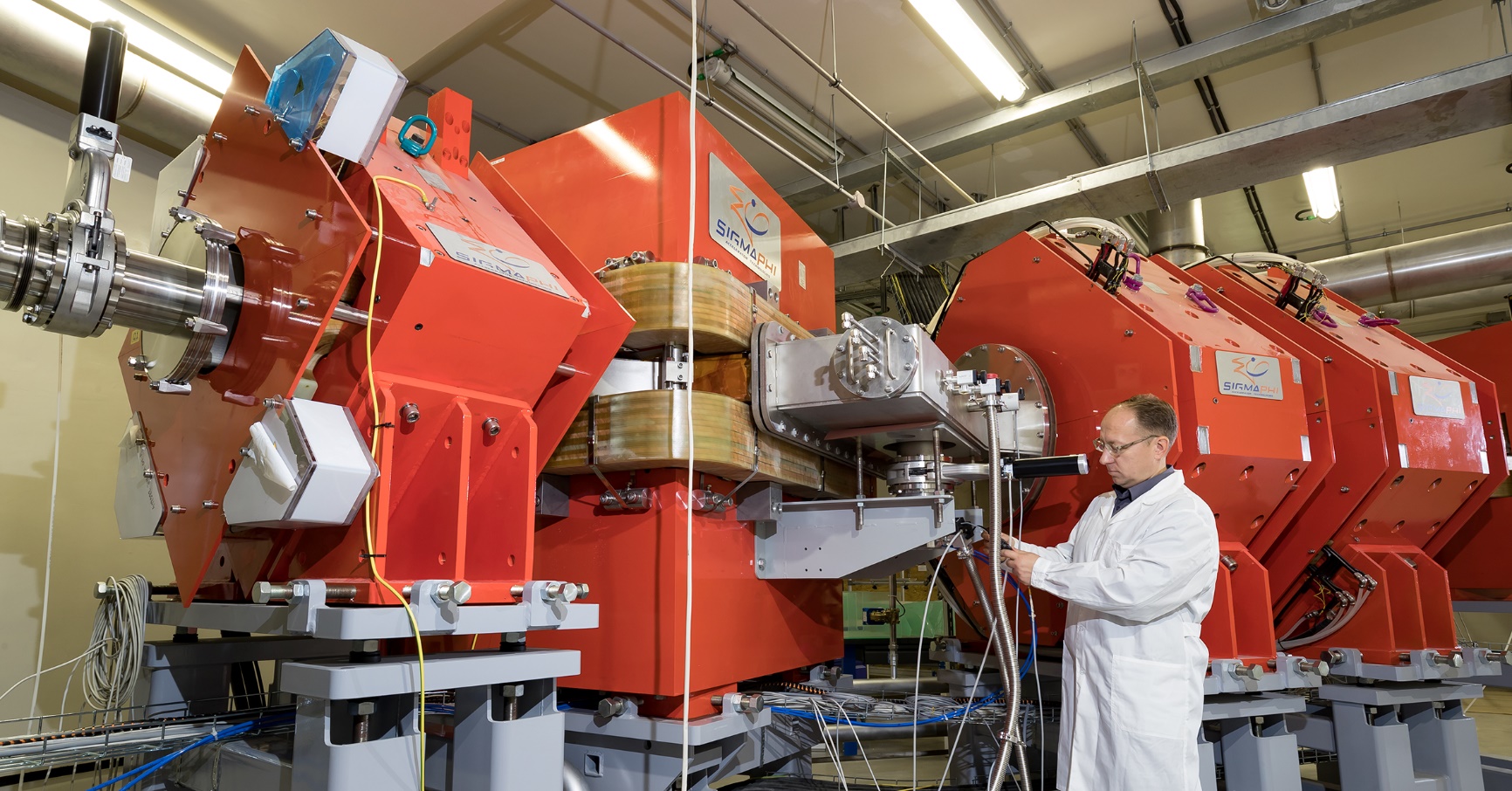 GFS-II
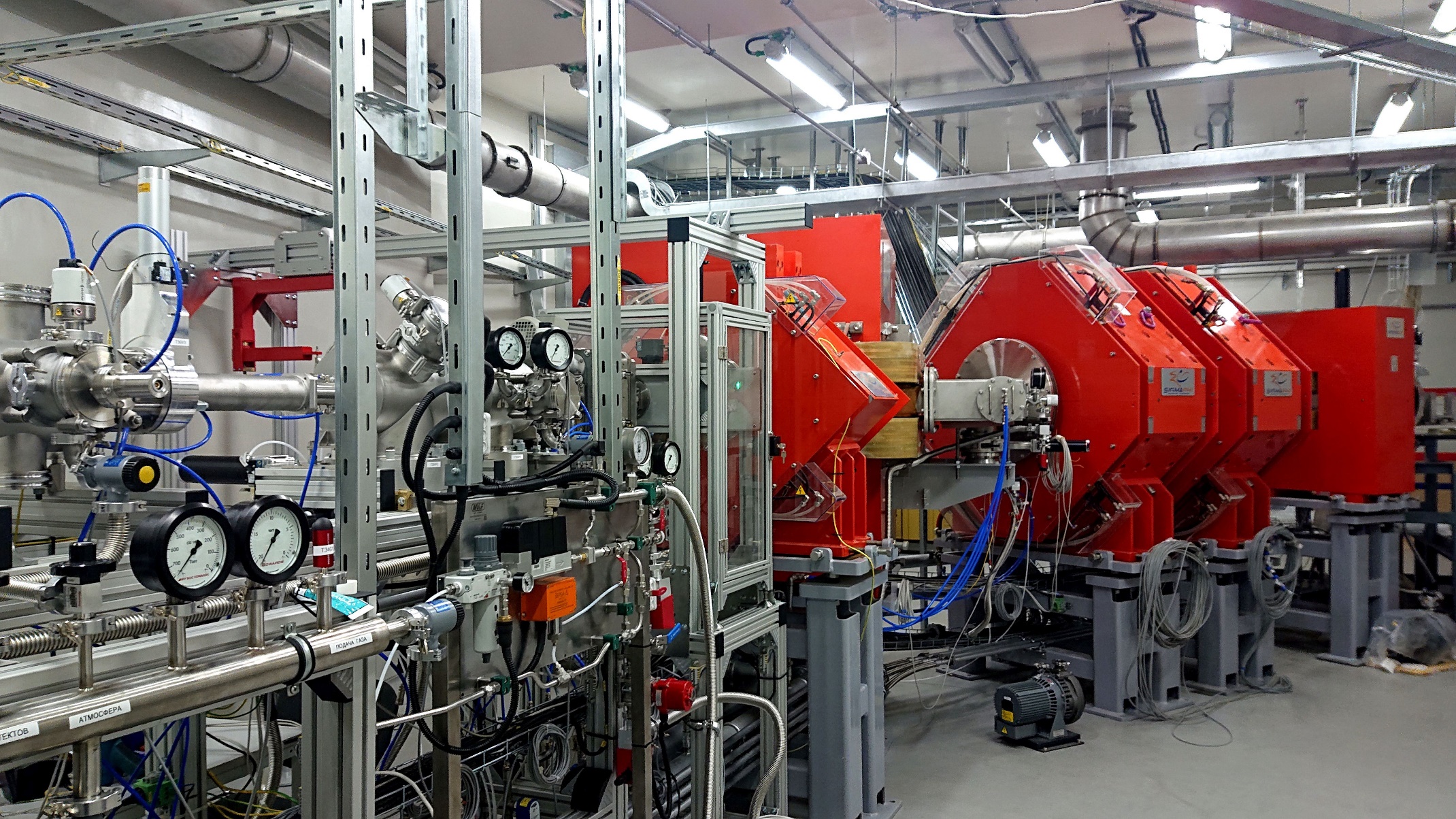 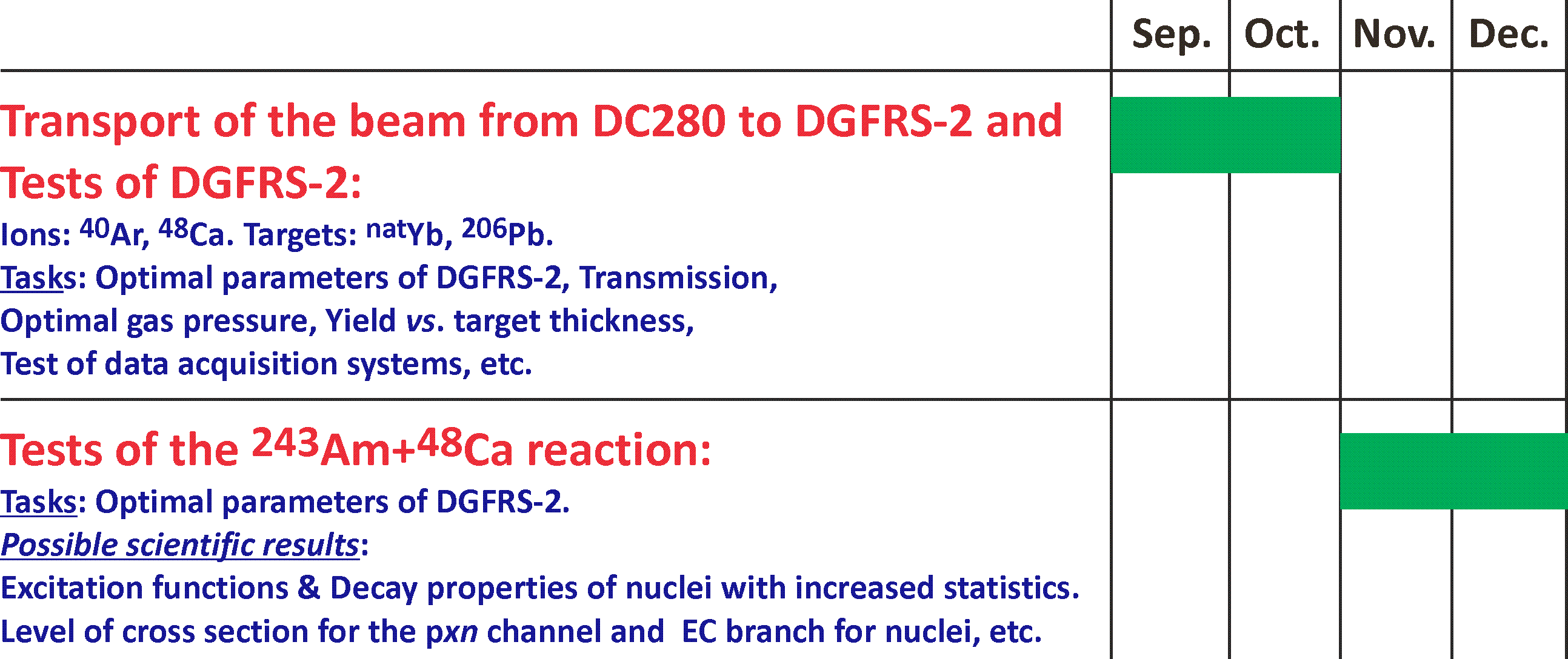 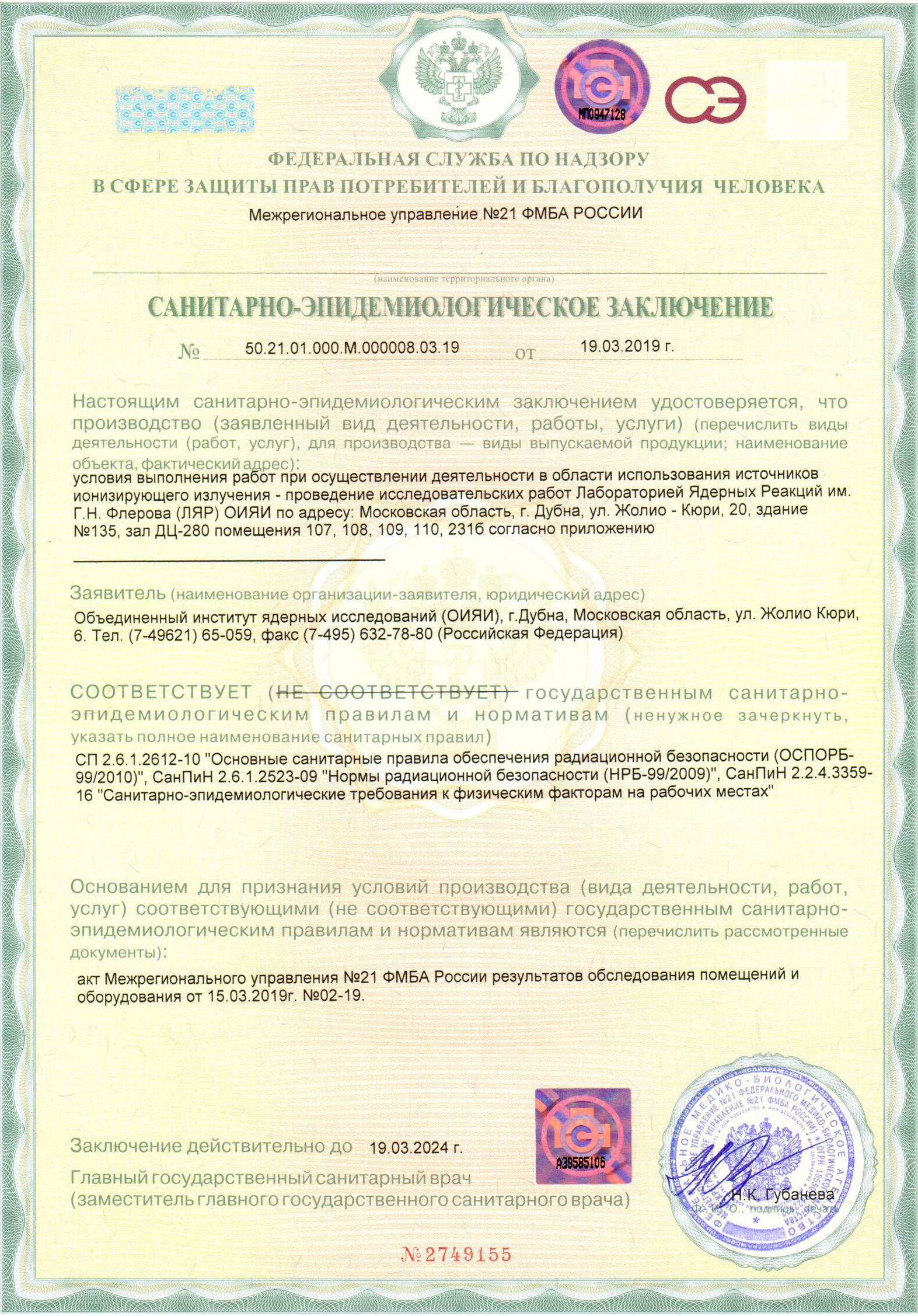 FEDERAL SERVICE FOR SUPERVISION OF CONSUMER RIGHTS PROTECTION AND HUMAN WELFARE

SANITARY-EPIDEMIOLOGICAL CONCLUSION

№ 50.21.01.000.М.000008.03.19    March 19, 2019

USING OF DEVICES PRODUCING IONIZING RADIATION:

ECR ION SOURCE DECRIS-PM:
production of multicharged ions from He up to Xe

CYCLOTRON DC-280:
intensity of extracted ion beams up to 1.5E14
energy range 4 – 8 MeV/A
ions range 4 < A/Z < 7.5
number of beam lines - 5


The conclusion is valid until March 19, 2024
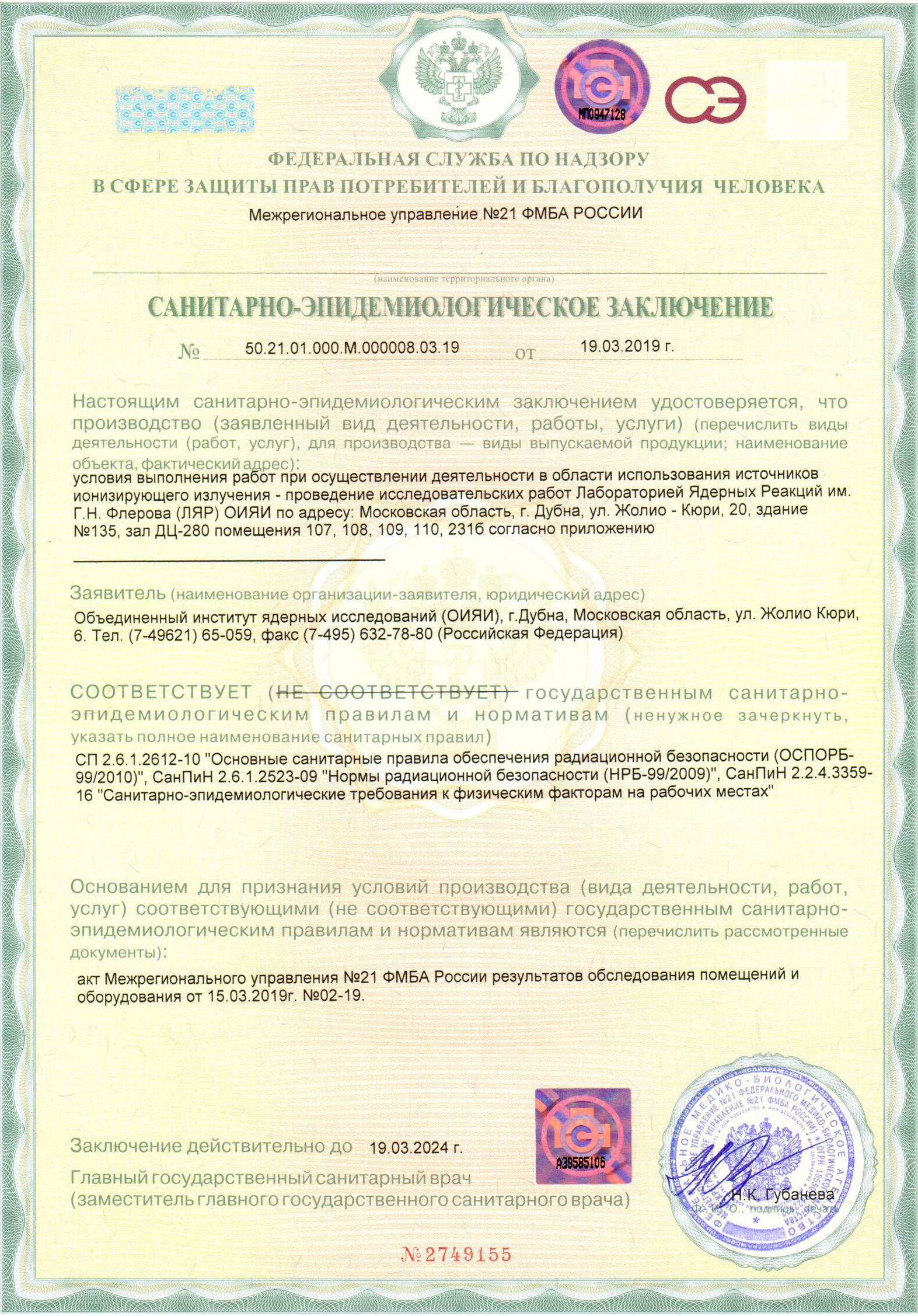 FEDERAL SERVICE FOR SUPERVISION OF CONSUMER RIGHTS PROTECTION AND HUMAN WELFARE

SANITARY-EPIDEMIOLOGICAL CONCLUSION

№ 50.21.01.000.М.000008.03.19    March 19, 2019

USING OF DEVICES PRODUCING IONIZING RADIATION:

ECR ION SOURCE DECRIS-PM:
production of multicharged ions from He up to Xe

CYCLOTRON DC-280:
intensity of extracted ion beams up to 1.5E14
energy range 4 – 8 MeV/A
ions range 4 < A/Z < 7.5
number of beam lines - 5


The conclusion is valid until March 19, 2024
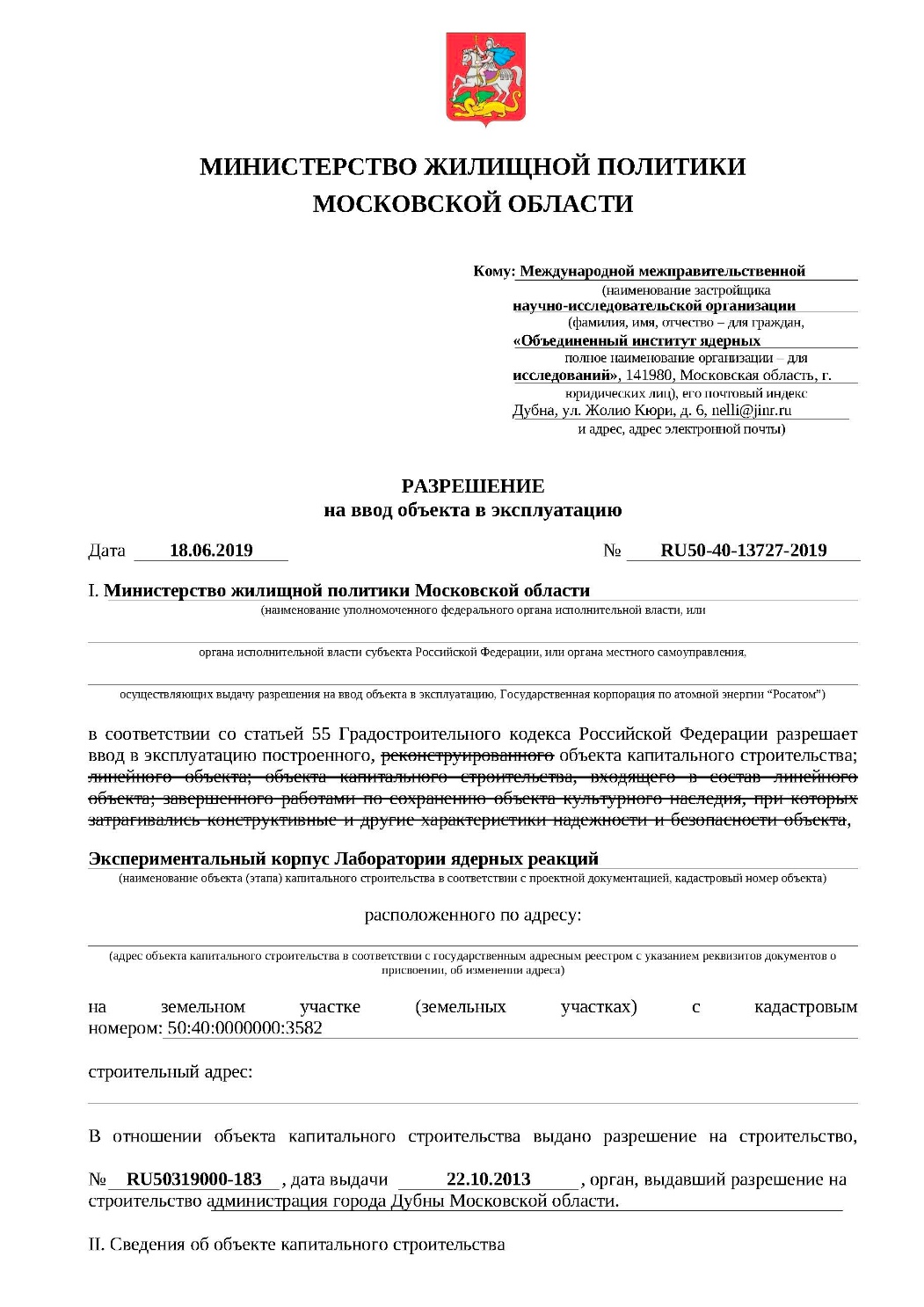 MINISTRY OF HOUSING POLICY
OF THE MOSCOW REGION



PERMISSION
to commission the facility

June 18, 2019        №RU50-40-13727-2019

Ministry of Housing Policy of the Moscow Region permits in accordance with Article 55 of the Town Planning Code of the Russian Federation, the commissioning of the Experimental building for the Laboratory of nuclear reactions.
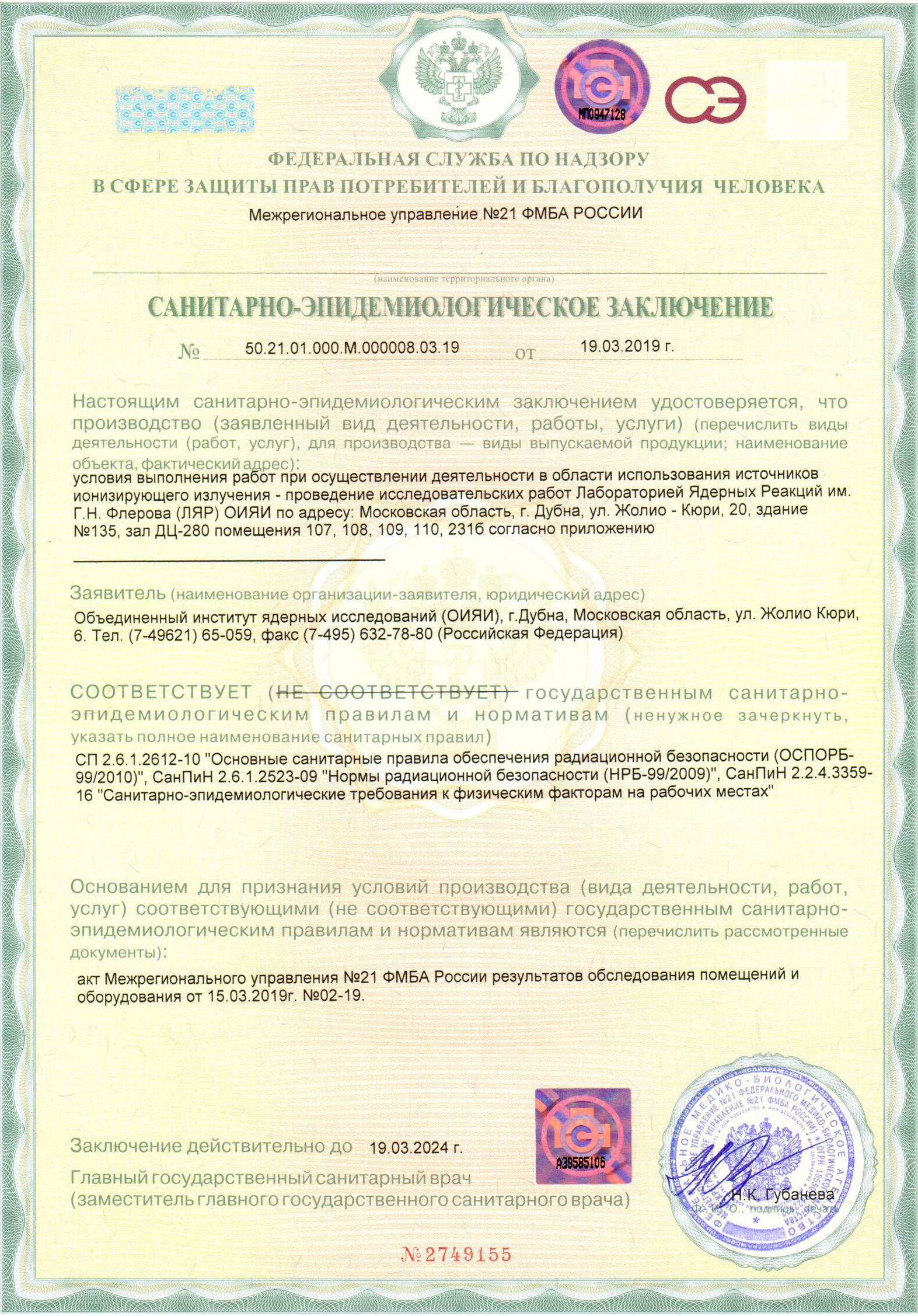 FEDERAL SERVICE FOR SUPERVISION OF CONSUMER RIGHTS PROTECTION AND HUMAN WELFARE

SANITARY-EPIDEMIOLOGICAL CONCLUSION

№ 50.21.01.000.М.000008.03.19    March 19, 2019

USING OF DEVICES PRODUCING IONIZING RADIATION:

ECR ION SOURCE DECRIS-PM:
production of multicharged ions from He up to Xe

CYCLOTRON DC-280:
intensity of extracted ion beams up to 1.5E14
energy range 4 – 8 MeV/A
ions range 4 < A/Z < 7.5
number of beam lines - 5


The conclusion is valid until March 19, 2024